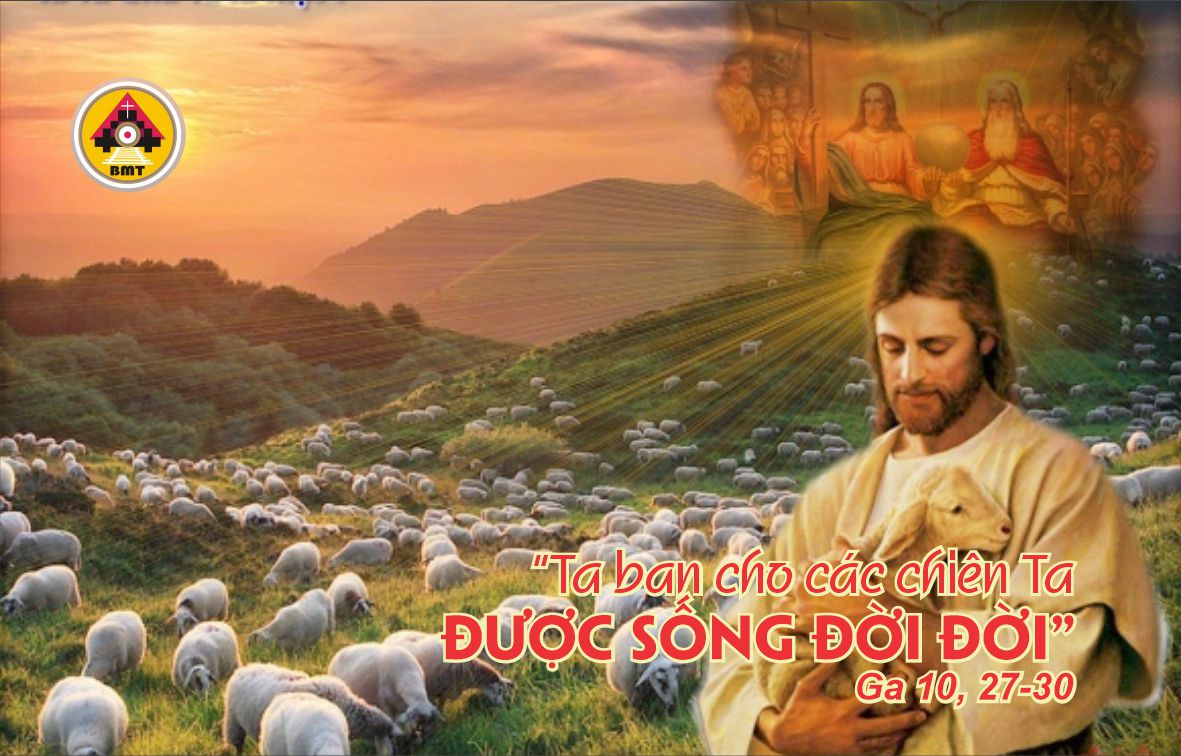 CHÚA NHẬT TUẦN IV PHỤC SINH
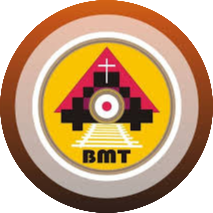 Ca Nhập Lễ
Địa cầu đầy ân sủng Chúa, do Lời Chúa mà trời xanh được tạo thành – Allêluia.
KINH VINH DANH
Bài đọc 1.  Cv 13, 14. 43-52“Ðây chúng tôi quay về phía các dân ngoại”.Bài trích sách Công vụ Tông Đồ.
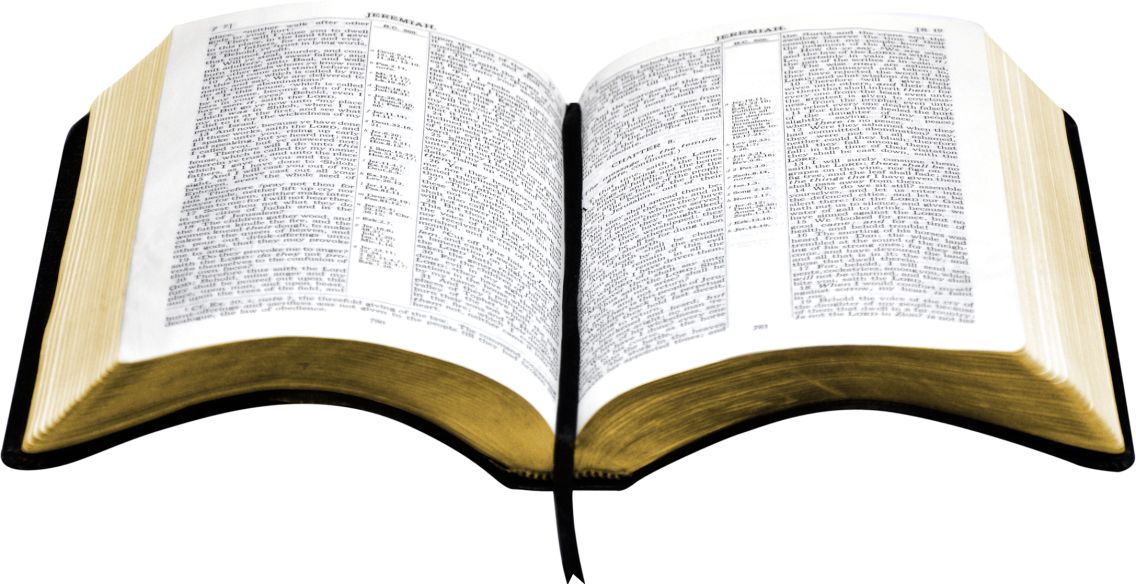 Đáp ca:
Tv 99, 2. 3. 5
Ðáp: Ta là dân tộc, là đoàn chiên Chúa chăn nuôi (c. 3c).
Bài đọc 2. Kh 7, 9. 14b-17“Chiên Con sẽ thống trị họ, và dẫn họ đến nguồn nước ban sự sống”.Bài trích sách Khải huyền của thánh Gioa-an tông đồ.
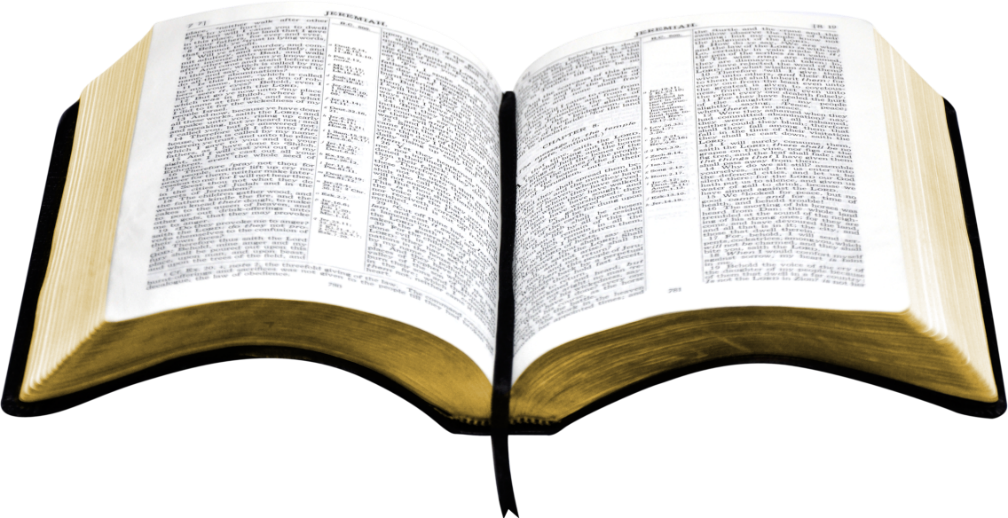 Alleluia: Ga 10, 14
Alleluia, alleluia! – Chúa phán: “Ta là mục tử tốt lành, Ta biết các chiên Ta, và các chiên Ta biết Ta”. – Alleluia.
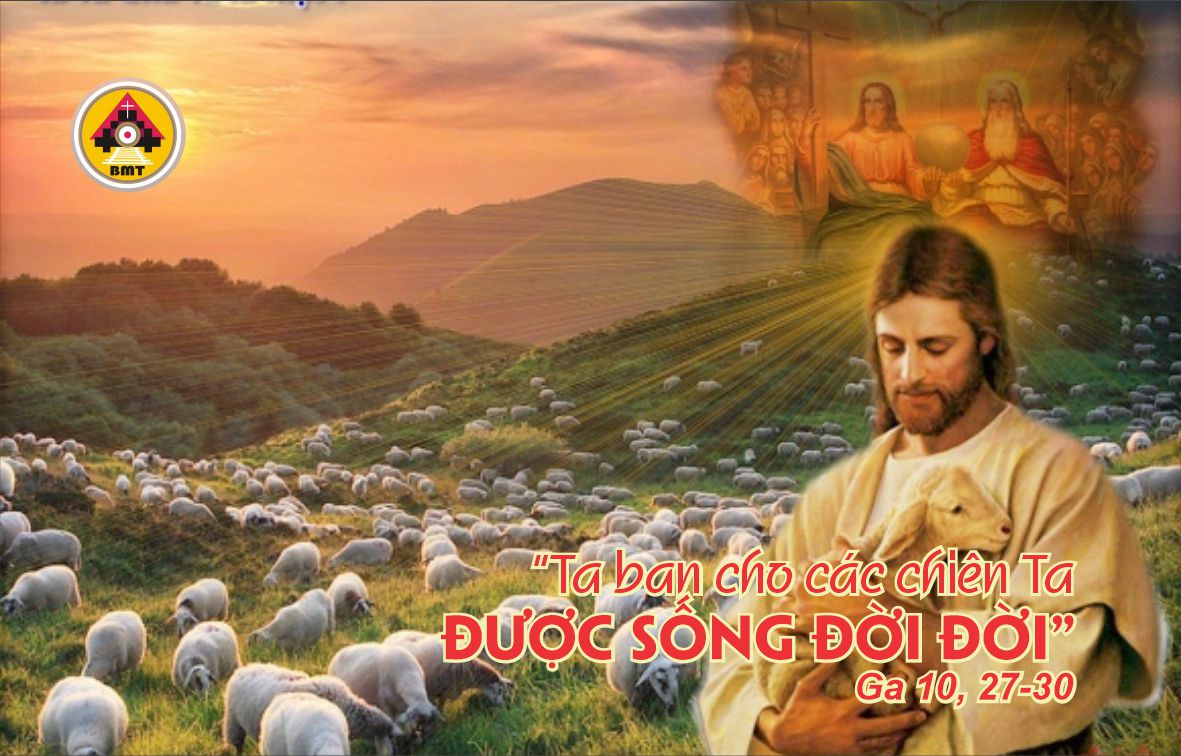 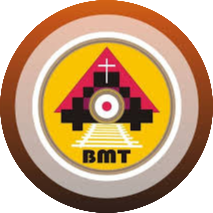 Phúc Âm: Ga 10, 27-30
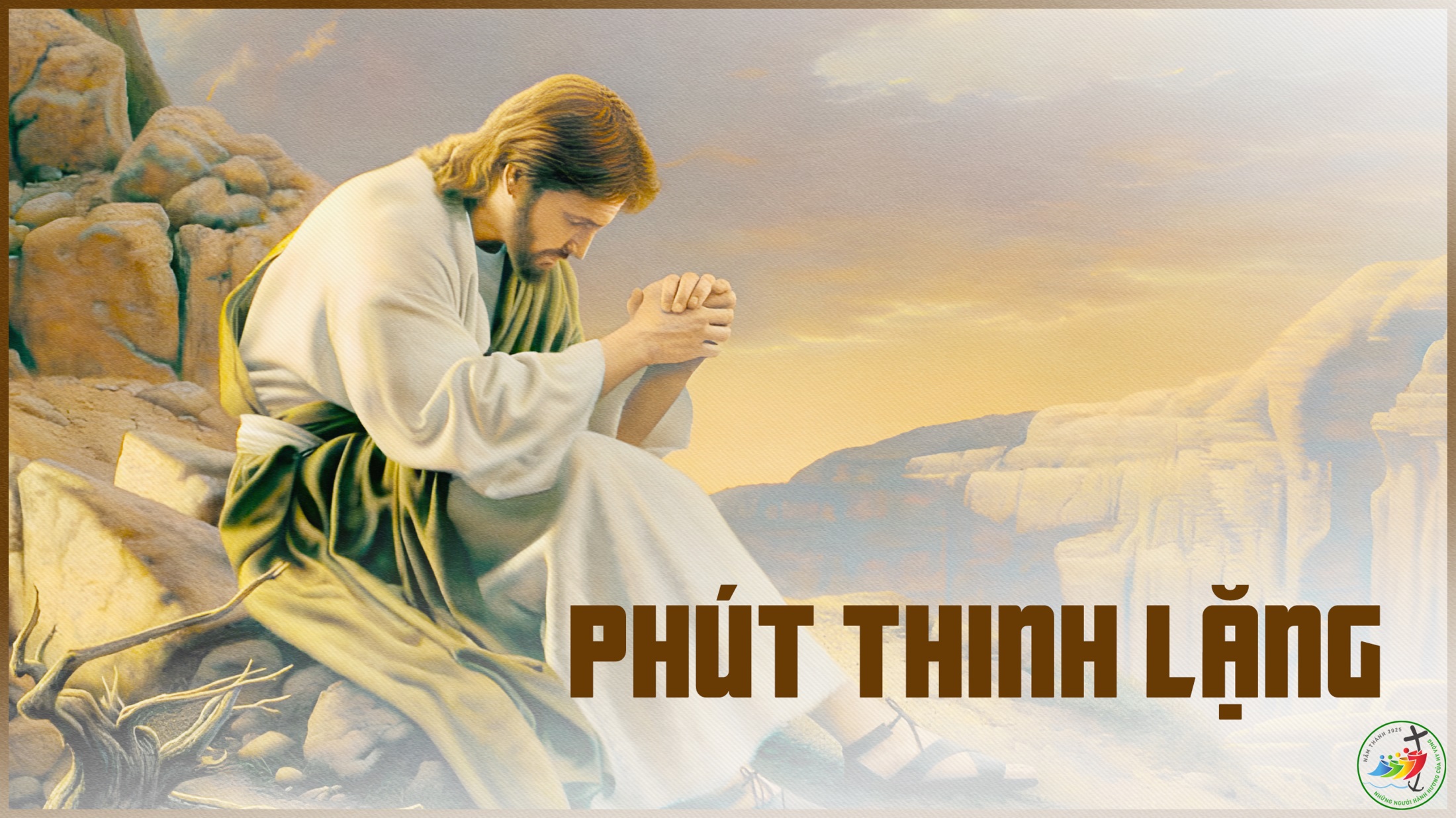 KINH TIN KÍNH
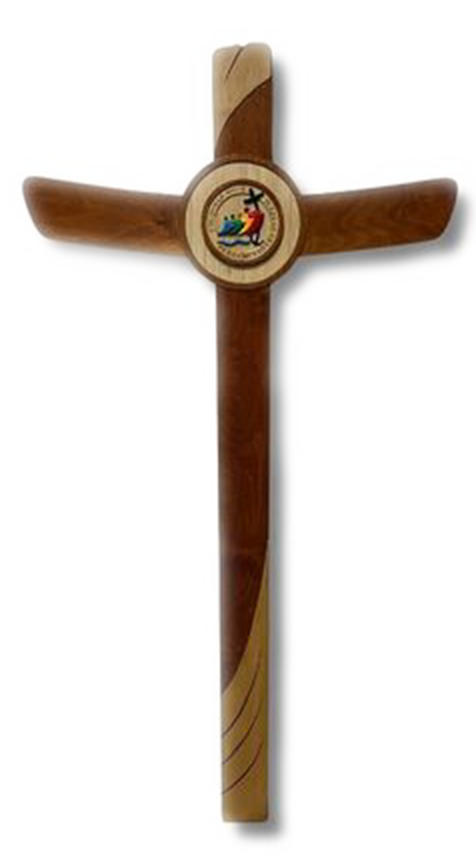 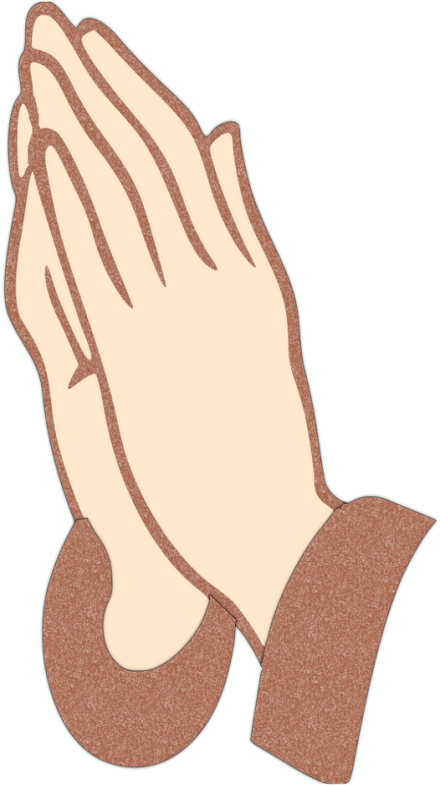 LỜI NGUYỆN TÍN HỮU
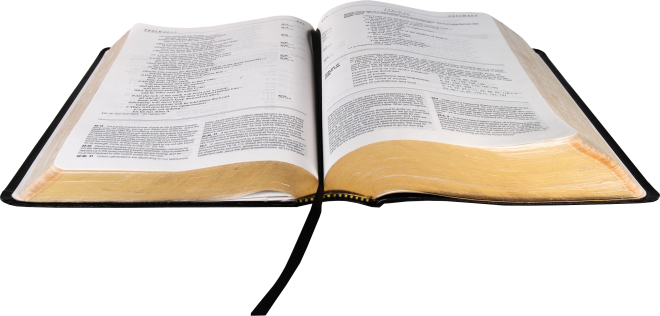 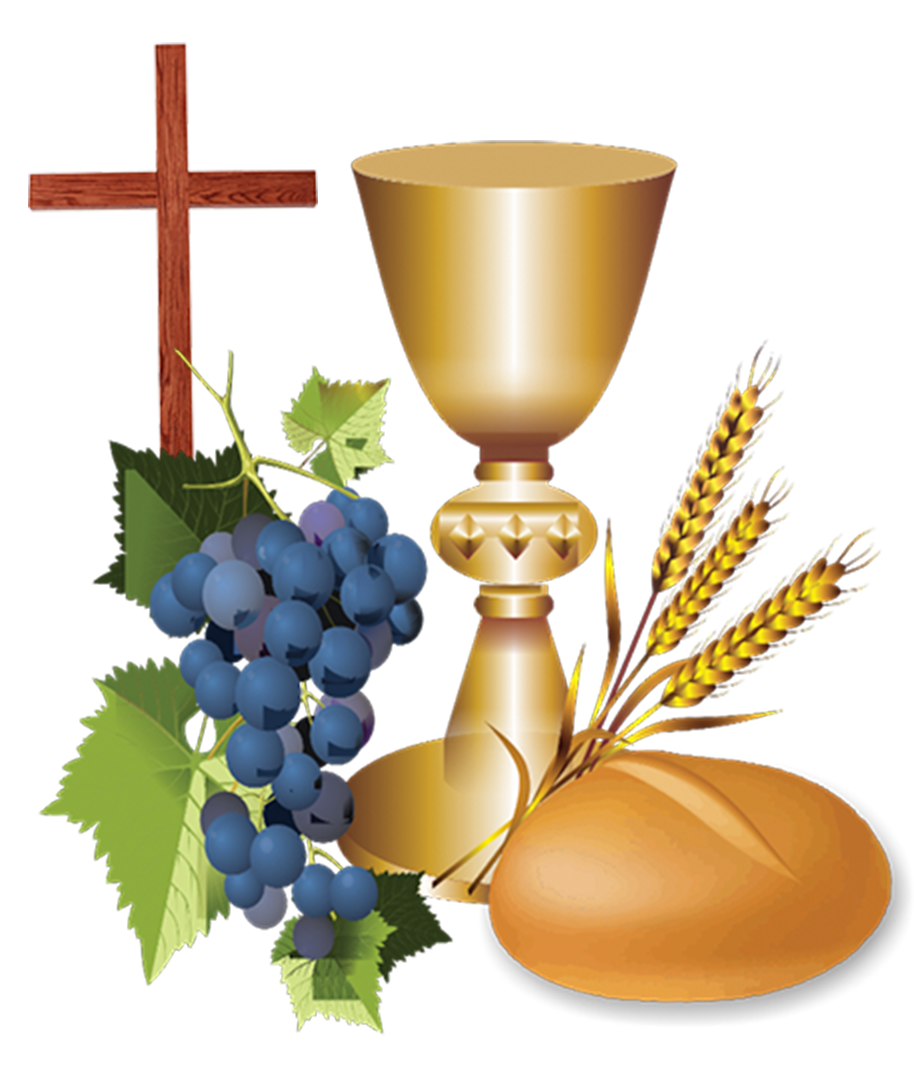 Ca Dâng Lễ
Ca Hiệp Lễ
Đấng chăn chiên nhân lành đã phục sinh, Người đã phó mạng sống mình vì con chiên, và đã đoái thương chịu chết vì đoàn chiên – Allêluia.
Ca Kết Lễ
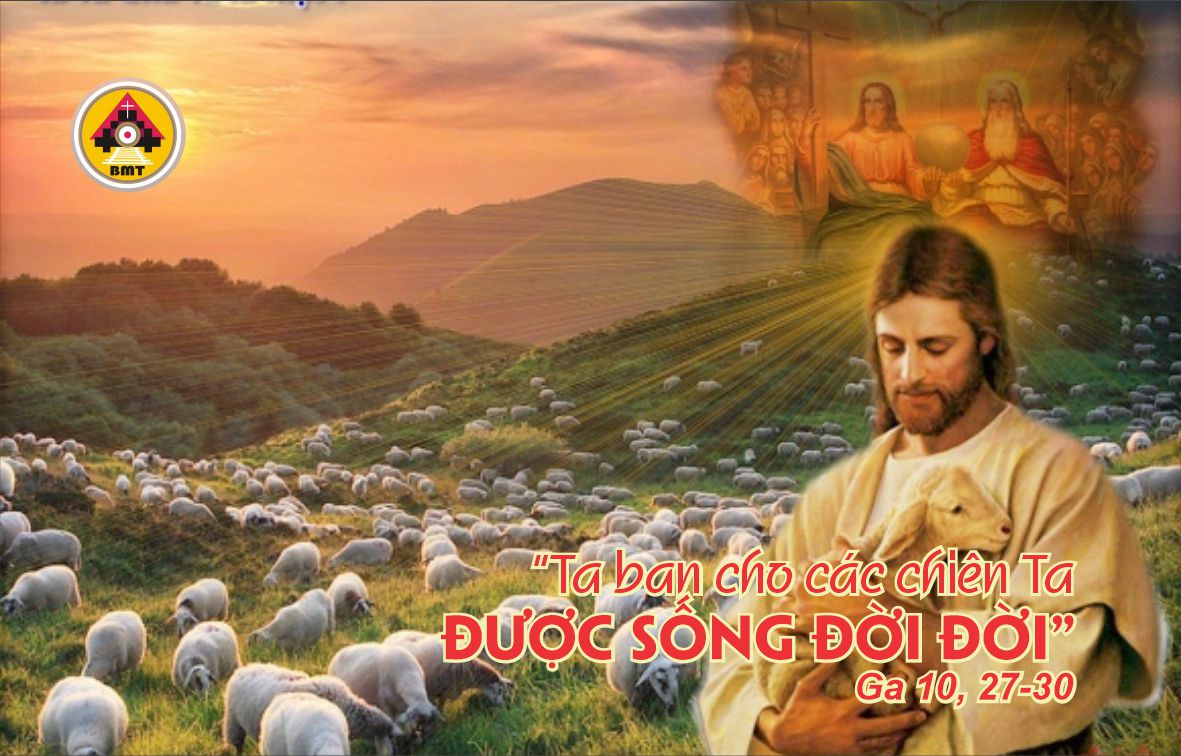 CHÚA NHẬT TUẦN IV PHỤC SINH
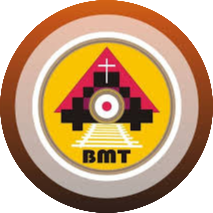